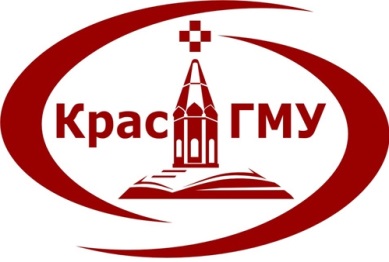 Кафедра инфекционных болезней и эпидемиологии с курсом ПО
Инновационная терапия для быстрой остановки острой диареи 



проф., д.м.н. Е.П. Тихонова
доц. к.м.н. Т.Ю. Кузьмина
2019г
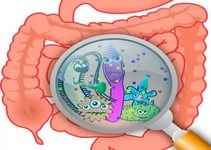 2
Острая диарея
Основной механизм развития острой диареи* – дисбаланс между секрецией и всасыванием жидкости в кишечнике
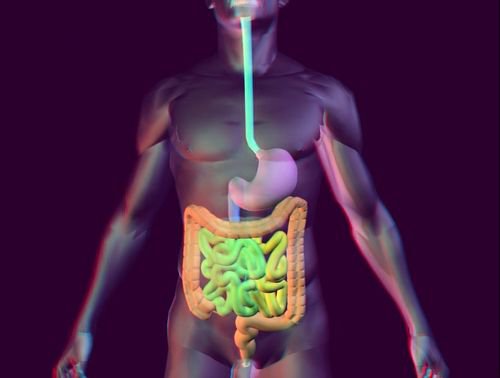 Уменьшение
всасывания
жидкости в кишечнике
Гиперсекреция
жидкости в кишечнике
ДИАРЕЯ
RUHID172191 от 30 августа 2017
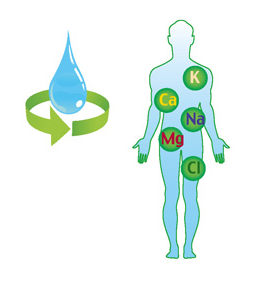 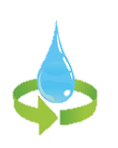 Потеря воды и электролитов с жидким учащенным  стулом
Дегидратация - потеря воды и электролитов с жидким стулом, является ведущей причиной развития осложнений и летальных исходов при острой диарее
* - секреторная диарея
1. Farthing MJ. Antisecretory drugs for diarrheal disease. Dlg Dls 2006;24(1-2):47-5B.
2. Cojocanu B, Bosquet N, Tinsit S, et al. (Effect of racecadotril in the managerment of acute diarrhea in infants and chilfren). Arch Pediatr 2002;9:774-779.
3
ОКИ: ситуация в России
Динамика заболеваемости в России
Заболеваемость ОКИ в 2016 году - 793,8 тыс. человек
Шигеллез – 9,7 тыс.
Сальмонеллез – 38,1 тыс.
Летальность за период 2015-2016 гг - 620 человек
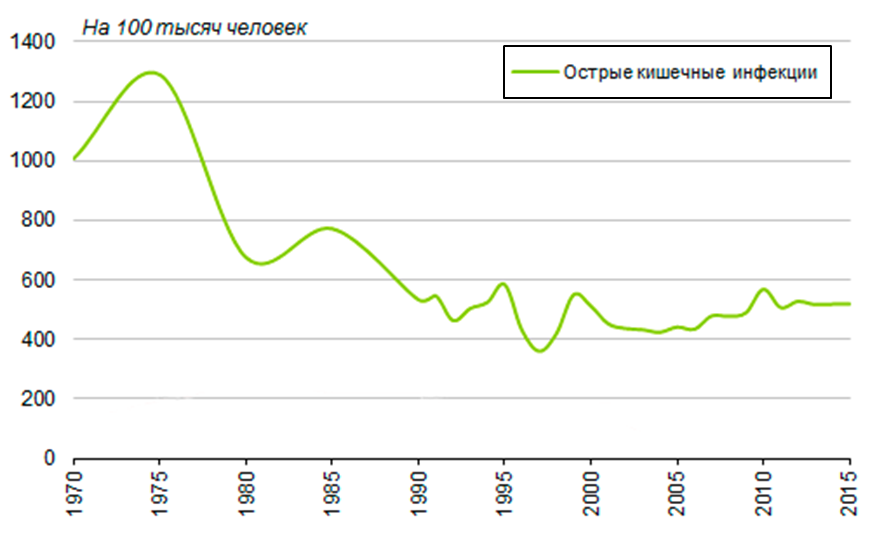 RUHID172191(1) от 25 августа 2019
Федеральная служба государственной статистики РФ. 2015-2016
4
Чем опасна острая диарея?
Дегидратация - потеря воды и электролитов с жидким стулом, является ведущей причиной развития осложнений и летальных исходов при острой диарее [1]
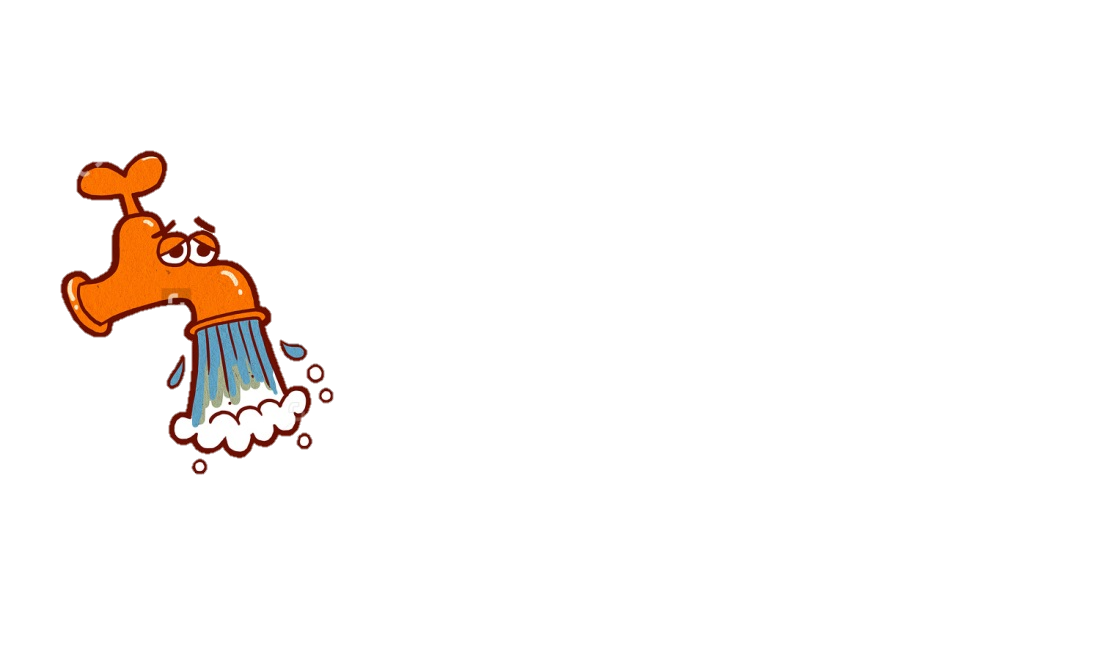 RUHID172191(1) от 25 августа 2019
Острая диарея является причиной смерти  2,5 млн человек в год [1,2]
В России в период с 2015 по 2016 гг. острые кишечные инфекции  стали причиной смерти более 600 человек[3]
Среди взрослой популяции 85% смертей от острой диареи отмечаются у лиц старше 65 лет [4]
Diarrhoeal disease. Fact sheet N°330". World Health Organization. April 2013. http://www.who.int/mediacentre/factsheets/fs330/en/
The World Health Organization. The Global Burden of Disease: 2004 update. 2008
Федеральная служба государственной статистики. Заболеваемость населения отдельными инфекционными заболеваниями в 2016 году (данные Роспотребнадзора). http://www.gks.ru/bgd/regl/b17_01/IssWWW.exe/Stg/d01/3-3.doc
Федеральная служба государственной статистики. Сведения о смертности населения по причинам смерти по Российской Федерации (за январь - декабрь 2016 года). http://gks.ru/free_doc/2016/demo/t3_3.xls
5
90% причин острой диареи – инфекционные агенты
Giardia intestinalis 
Entamoeba histolytica 
Cyclospora cayetanensis 
Dientamoeba fragilis 
Blastocystis hominis
Ротавирус 
Норовирус
Аденовирус 
Астровирус 
Цитомегаловирус
простейшие <10%
RUHID172191 от 30 августа 2017
20% - бактерии
70% - вирусы
(40% ротавирус)
Escherichia coli Campylobacter jejuni 
Shigella 
Salmonellae 
Clostridium difficile 
Yersinia enterocolitica
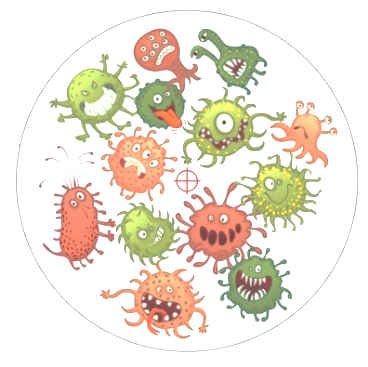 Camilleri M, et al. Harrison's Principles of Internal Medicine. 18th ed. USA: McGraw-Hill; 2012. 2008:308-319.
Cooke M. S Afr J Clin Nutr 2010;23(1) Supplement:S42-S46
Harrison’s Priciples of Internal Medicine 17th Eddition. Volume 1
Алгоритм диагностики пациента с острой диарей. Начальный этап.
Острая диарея (≤14 дней)
Особые виды диареи:
 • Лица ≥65 лет
 • Диарея путешественников
 • Антибиотикоассоциированный колит
 • Геморрагический колит (EHEC или STEC)
 • Вспышка, эпидемия и др.
Другие 
причины
Анамнез/осмотр
Основные
 проявления 
ОКИ
Температура
интоксикация
Тошнота, рвота
пищевые бактериальные отравления или
вирусные ОКИ
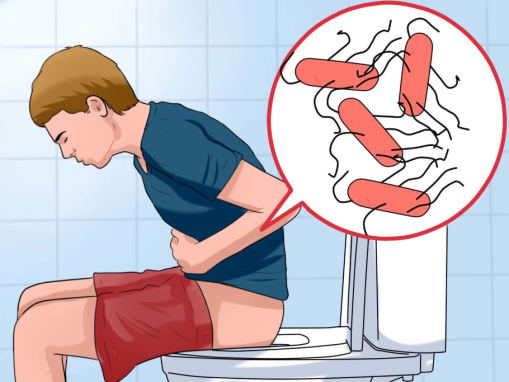 Диарея
колит,
энтерит, энтероколит
гастроэнтероколит
гемоколит
Принципы терапии ОКИ:

В разные фазы патологического процесса 
решаются следующие задачи: 

В острую фазу лечение направлено на:
          - борьбу с возбудителем, 
          -  выведение продуктов его жизнедеятельности из организма, 
          - купировние обезвоживания, токсических синдромов.


В периоде репарации и реконвалесценции 
                  – восстановление нарушенных функций. 


В ходе лечения должна вносится коррекция в зависимости от характера течения, возраста, преморбидного фона.
Острая диарея
Принципы лечения в острую фазу
Регидратация (оральная или парентеральная)
Растворы для пероральной регидратации
Инфузионная терапия
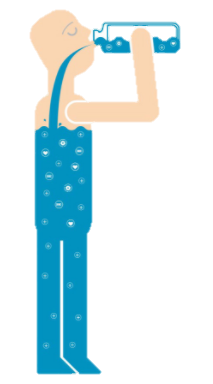 Глюкозо-солевые растворы до 2-4 литров в сутки
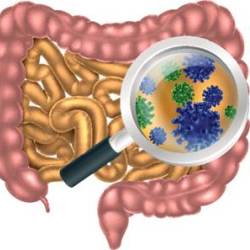 Этиотропная терапия
RUHID172191 от 30 августа 2017
Антибиотики/антисептики/противовирусные
Симптоматическая терапия
Лоперамиды
Сорбенты
Пробиотики
Гидрасек (рацекадотрил)
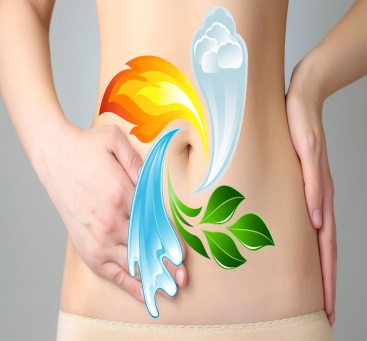 http://grls.rosminzdrav.ru/grls.aspx
9
Ивашкин В.T., Шептулин А.А., Склянская О.А. 2002; Парфенов А.И. 2009; Парфенов А.И. 2015
Антибактериальная терапия (рекомендации ACG, 2016 г. )
10
RUHID172191 от 30 августа 2017
Если однократный прием препарата не привел к разрешению ОД в течение суток – пролонгировать терапию до 3-х дней
Азитромицин (500 мг, 3 дня) – приоритет при дизентерии и других ОД, ассоциированных с фебрильной лихорадкой
Riddle MS, DuPont HL, Connor BA. 2016
Антибактериальная терапия острой инфекционной диареи*
*N.M. Thielman, R.L. Guerrant. Clinical practice. Acute infectious diarrhea.
N Engl J Med 2004; 350: 38-47
[Speaker Notes: Здесь представлены западные рекомендации по лечению острой диареи, вызванной различными инфекционными агентами. Как мы видим, везде фигурирует ципрофлоксацин (Ципролет как наиболее популярный в России бренд)]
Кишечные антисептикиЭто препараты, которые действуют местно в просвете кишечника и почти не всасываются, а потому дают минимум побочных эффектов. Все они эффективны против патогенных бактерий
Нифуроксазин (энтерофурил, стопдиар, эрсефурил) является противомикробным средством на основе нитрофурана. Не всасывается из кишечника и создает в просвете высокие концентрации действующего вещества,

Рифаксимин (альфа нормикс) имеет очень широкий спектр антибактериальной активности, по 1-2 табл. 2-3 раза в день
 
Интетрикс помимо антибактериального действия, подавляет дизентерийную амёбу и грибки рода Кандида. Не нарушает равновесия естественной флоры кишечника. по 2 капсулы 3-4 раза в день.
Эффективность при оки вирусной этиологии
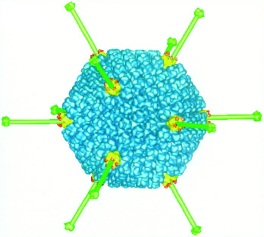 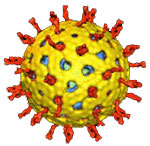 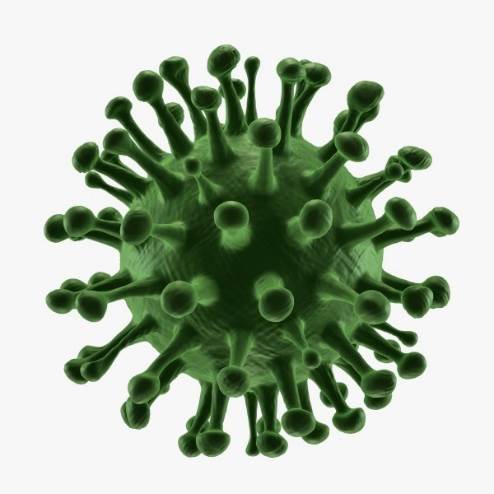 ротавирус
аденовирус
норовирус
Эффективность  Арбидола установлена при ротавирусной, норовирусной и аденовирусной  инфекциях[1,2,3]
[1]Михайлова Е.В. И соавт. Клинико – лабораторная характеристика вирусных диарей у детей и противовирусная терапия// Детские инфекции. 2012. Том 11. Спецвыпуск.  [2]Учайкин В.Ф., Новокшонов А.А. Противовирусный препарат в комплексной терапии острых кишечных инфекций вирусной и вирусно – бактериальной этиологии у детей // Детские инфекции. 2012. Том 11. Спецвыпуск. С. 37-43
[3]Аденовирусы 2, 31, 40 и 41 типа.
[Speaker Notes: Арбидол – препарат с доказанным прямым противовирусным действием эффективен в отношении ведущих инфекционных агентов, вызывающих ОКИ. Арбидол, являясь средством этиотропной терапии, воздействует на все звенья патогенеза острой кишечной инфекции.]
Этиотропная противовирусная терапия ОКИ ротавирусной этиологии
6-12 лет
старше 12 лет
с 2-6 лет
50 мг 
4 раза в день,  
5 дней
100мг 
4 раза в день, 
5 дней
200мг 
4 раза в день, 5 дней
Алгоритм назначения АРБИДОЛА
Пищевые токсикоинфекции и острые кишечные инфекции (ОКИ).При своевременно начатом лечении и назначении адекватной дозы сорбента, при легком и среднетяжелом течении заболевания, излечение возможно в течение 1-3 суток без использования антибактериальных препаратов.

Пищевые токсикоинфекции.Лечение следует начинать в 1-е часы или день болезни! Промыв желудок 0,5-1% суспензией Полисорба МП (примерно 5-10 грамм на 1 литр воды), в течение последующих 3-4 часов дают половину суточной дозы Полисорба МП (суточная доза 8-12 грамм), а другую половину суточной дозы дают в течение оставшихся суток, через каждые 1,0-1,5 часа. Взвесь Полисорба МП запивают регидроном, чаем, водой. На вторые сутки лечения суточную дозу дают за 4 приема. При необходимости лечение продлевают еще на 3-5 дней.

Острая дизентерия и другие ОКИ.В первые сутки лечения суточная доза дается в течение 5-ти часов с интервалами между приемами в один час. Во вторые-сутки суточная доза дается за 4 приема, в промежутках между приемами пищи и др. лекарств. Суточная доза 8-12 грамм. При наличии клинического эффекта можно ограничиться этим курсом или, при необходимости, продолжить лечение еще 2-3 дня.
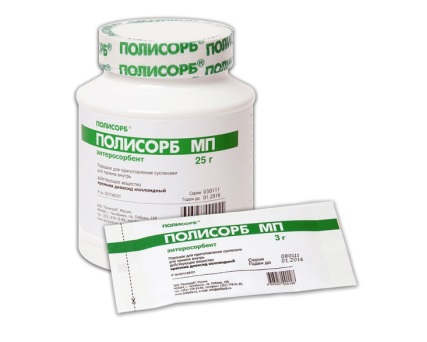 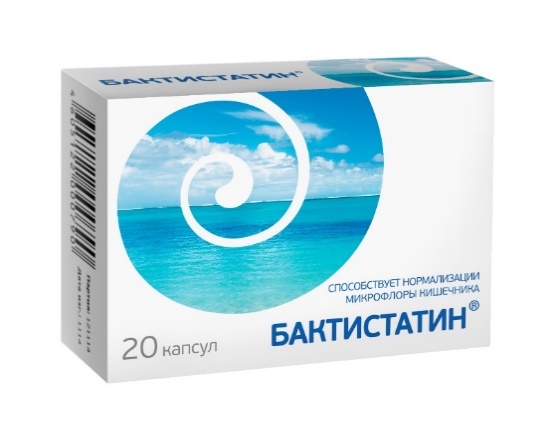 БАКТИСТАТИН®
Метабиотик- 
уникальный комплекс 
дополняющих друг друга 3х природных компонентов
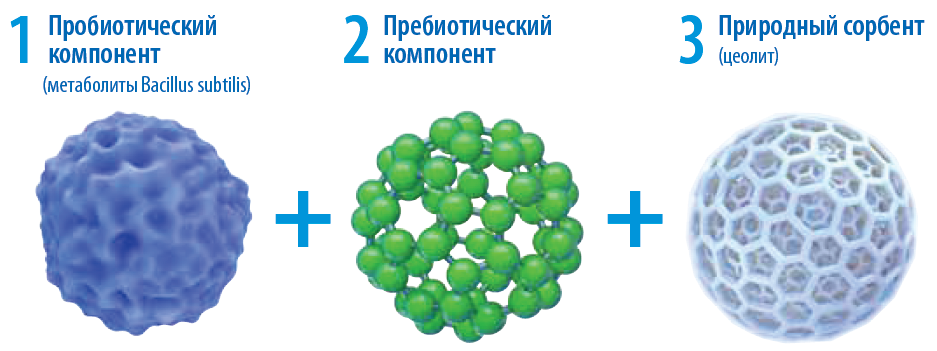 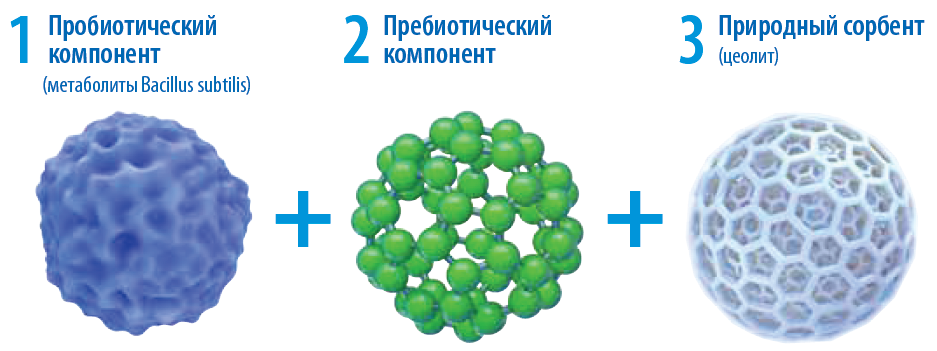 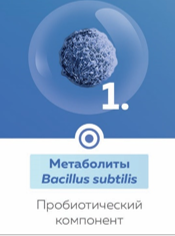 Почему именно Бактистатин® приострых кишечных инфекциях?
МЕТАБОЛИТЫ Bacillus subtilis
Метаболиты Bacillus subtilis 
действуют сразу и способствуют элиминации патогенов
[Speaker Notes: Метаболиты с антибактериальной активностью (бактериоцины, лизоцим) угнетают патогенные и условно-патогенные микроорганизмы, не влияя при этом на полезную микрофлору кишечника

Метаболиты с ферментной активностью (гидролитические энзимы) способствуют полноценному пищеварению 

Иммуноактивные факторы повышают иммунозащитные функции организма человека]
Что применять?
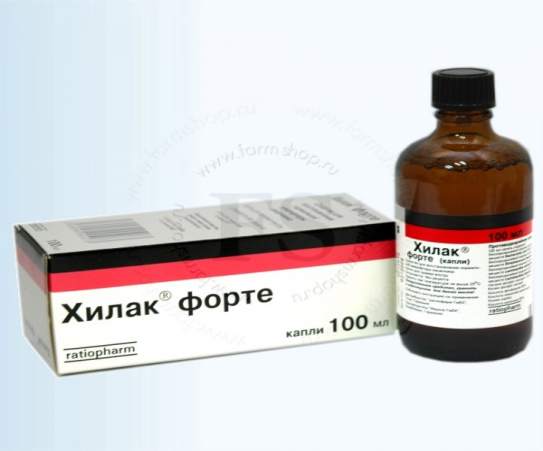 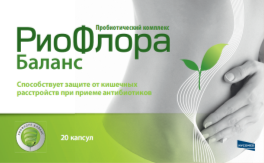 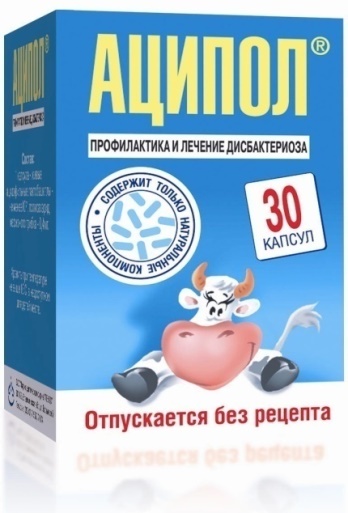 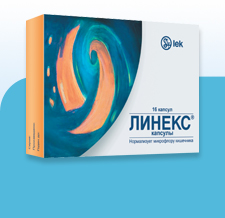 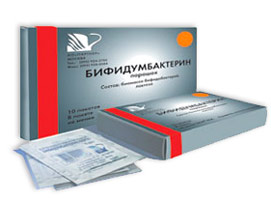 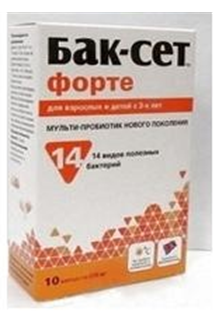 На первом этапе для коррекции дисбиоза кишечника после перенесенной ОКИ могут использоваться самоэлиминирующиеся антагонисты – бациллярные препараты. Длительность первого этапа 7-10 дней.
На втором этапе (восстановительном) этапе проводится назначение комбинироанных пробиотиков, иммунопрепаратов, метаболических пробиотиков в течение 2-4 х недель.
Метабиотик нового поколения –
комплекс бактериальных метаболитов
с
доказанным
регуляторным
действием
Форма выпуска
Раствор для приема внутрь
в тюбик-капельницах по 2 мл N 30
Регистрационный статус
Биологически активная добавка
ПЕРВЫЙ ПРЕПАРАТ ДЛЯ
ВОССТАНОВЛЕНИЯ НОРМАЛЬНОЙ МИКРОФЛОРЫ В ЮНИДОЗАХ
Соста
Идеальная композиция бактериальных
метаболитов
Стимуляторы роста
Регуляторы к ислотности
Ингибиторы избыточного
роста
Метаболиты
-синергисты
ацетат натрия
молочная кислота 
муравьиная кислота
аспарагиновая кислота
аланин
валин 
лейцин
глицин
янтарная кислота
глутаминовая кислота 
метионин
лизин
АКТОФЛОР-С
не содержит белков, пептидов и других соединений,
способных вызывать аллергию
Заместительная ферментная терапия
Необходимость в назначении ферментов при инфекционной диареи возникает на 3-4-й день болезни в период расширения диеты

Рекомендуются микрагранулированные панкреатины. 
По данным профессора Маева И.В., размер пищевого комка, проходящий через пилорический сфинктер, должен быть не более 2 мм (обеспечение физиологичности пищеварения)
Не рекомендуются: 
ферменты на основе панкреатина с компонентами бычьей желчи: 
фестал, дигестал, панолез, энзистал и др.
ферменты с высокой протеолитической активностью:
абомин, панзинорм форте и др., так как они могут усилить диарейный синдром
Симптоматическая патогенетическая терапия острой диареи
АДСОРБЕНТЫ
Диоктаэдрический смектит
ИНГИБИТОРЫ МОТОРИКИ
Лоперамид
Преимущества:
Благоприятный профиль безопасности
Недостатки:
Очень ограниченная доказательная база при лечении ОД
Неудобный прием
Адсорбция других препаратов
Преимущества:
Широкая доказательная база при лечении ОД
Быстрый эффект
Недостатки:
Противопоказан при ВЗК, дивертикулезе, псевдомембранозном колите и бактериальном энтероколите
Риск развития вторичного запора
RUHID172191 от 30 августа 2017
ПРОБИОТИКИ
Lactobacillus rhamnosus GG, Saccharomyces boulardii
ИНГИБИТОРЫ ГИПЕРСЕКРЕЦИИ
Рацекадотрил (Гидрасек)
Преимущества:
Широкая доказательная база при лечении ОД
Быстрый эффект
Недостатки:
Недоступны в ряде стран мира
Преимущества:
Благоприятный профиль безопасности
Недостатки:
Ограниченная доказательная база при лечении ОД
Не рекомендуются для лечения ОД у взрослых, за исключением ААД (ACG, 2016 г.)
15
Fischbach W, Andresen V, Eberlin M, et al. 2016; Riddle MS, DuPont HL, Connor BA. 2016
23
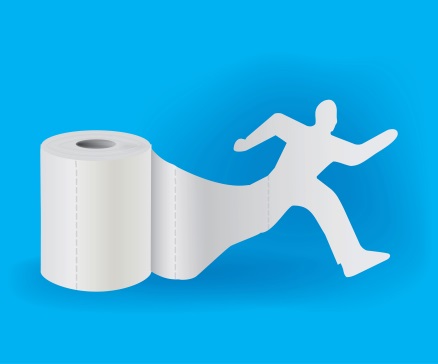 Регидратация:
Восполнение потери жидкости
RUHID172191 от 30 августа 2017
Основу лечения больных острой диареей составляет регидратационная терапия:
Восстановление водно-электролитного баланса
Восстановление кислотно-основного баланса
Дезинтоксикация
В 85-95% случаев лечение может  осуществляться путем оральной регидратации с использованием 
глюкозо-солевых растворов:
Объем оральной регидратации
750 мл/час за первые 4 часа (до 4 литров за 4 часа)
http://www.gastroscan.ru/handbook/121/4705
24
Острая диарея
Патогенные микроорганизмы стимулируют секреторные процессы в кишечнике посредством увеличения внутриклеточного циклического аденозинмонофосфата (цАМФ).
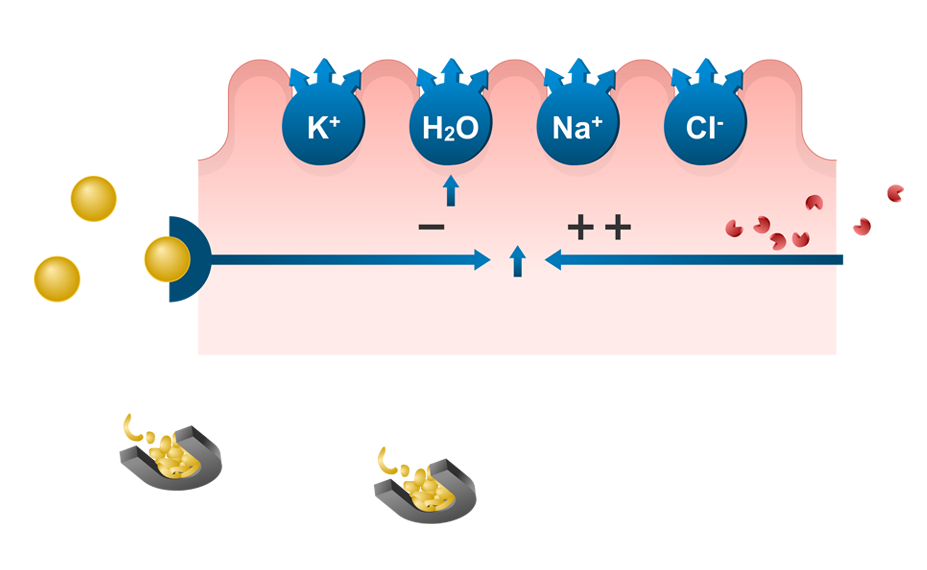 Токсичные вирусы бактерии
Дельта Рецептор
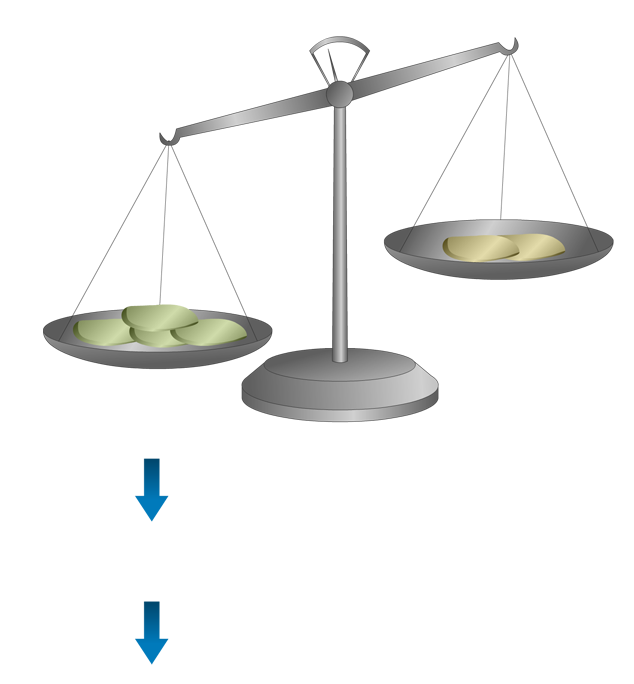 RUHID172191(1) от 25 августа 2019
цАМФ
АТФ
Энкефалины
Всасывание
Гиперсекреция
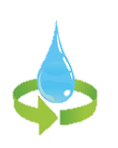 Энкефалиназа
ДИАРЕЯ
Дегидратация
Farthing MJG. J Gastroenterol Hepatol.  2000;15 Suppl:G38-G45.
[Speaker Notes: REFERENCE:
1. 	Farthing MJG. Novel targets for the pharmacotherapy of diarrhea: a view for the millennium. J Gastroenterol Hepatol. 2000;15 Suppl:G38-G45.]
25
ГИДРАСЕК
(рацекадотрил)
2017 год
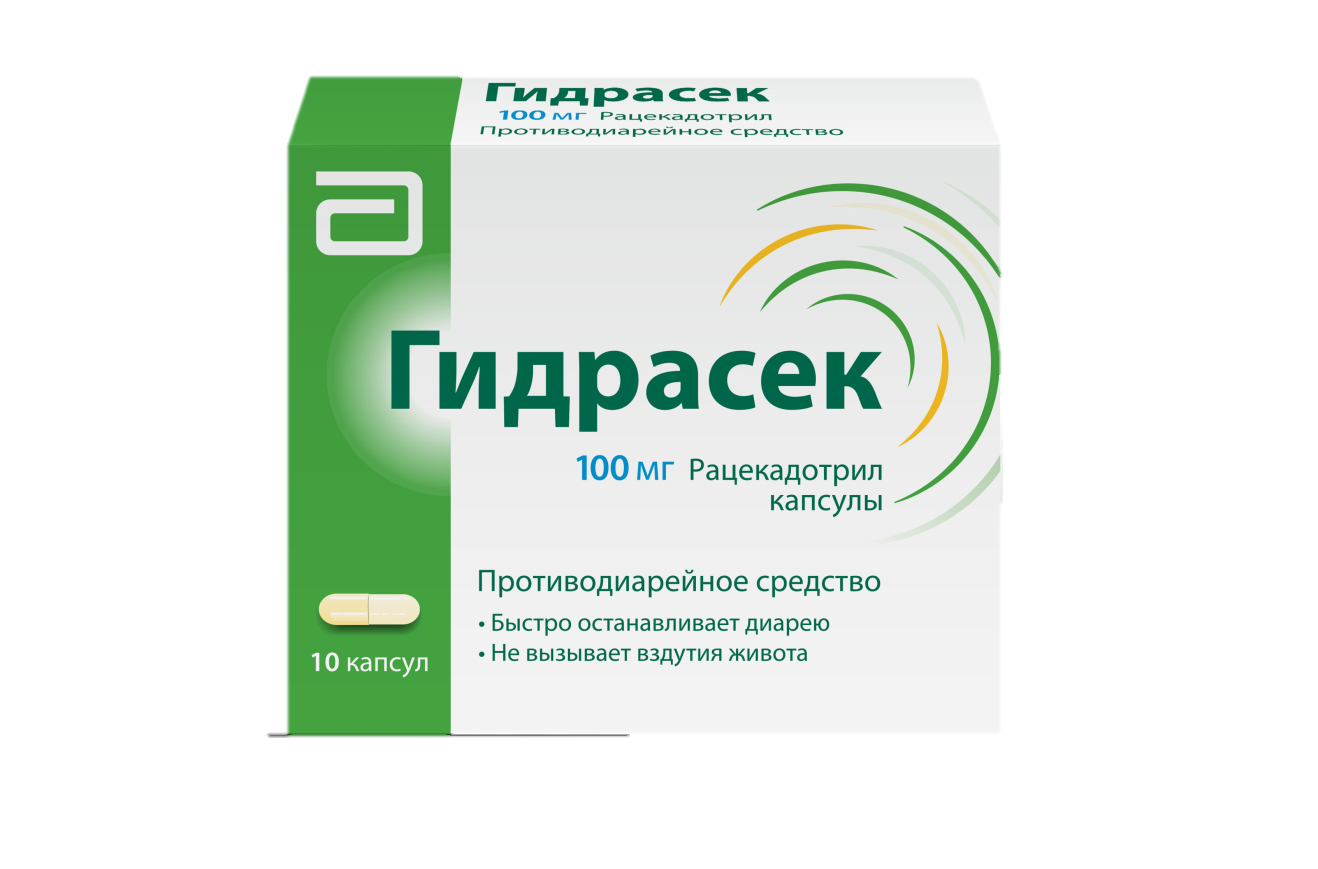 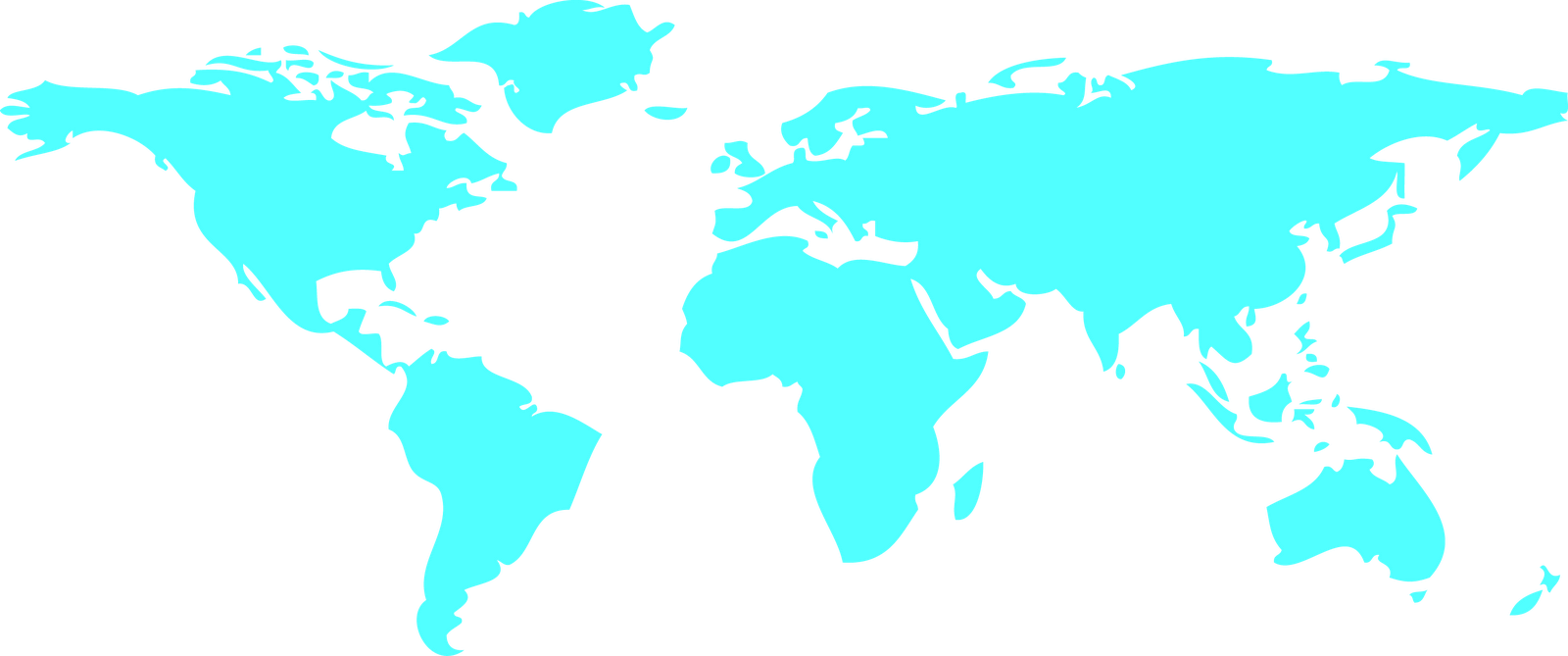 RUHID172191 от 30 августа 2017
Новый препарат для симптоматического лечения острой диареи
Инструкция по медицинскому применению препарата Гидрасек (рацекадотрил), капсулы  100 мг от 21.02.2017
26
Рацекадотрил (ГИДРАСЕК):Селективный ингибитор энкефалиназы, снижающий гиперсекрецию в кишечнике
НОРМАЛЬНЫЙ ПРОЦЕСС СЕКРЕЦИИ
Регулируется нейротрансмиттерами, энкефалинами и ферментом энкефалиназой
БАЗОВОЕ СОСТОЯНИЕ
•Энкефалины приводят к снижению уровня цАМФ •Вследствие этого уменьшается секреция воды и электролитов в просвет тонкого кишечника
•Энкефалиназа вызывает повышение уровня цАМФ и, следовательно, секреции путем инактивации энкефалинов
ГИПЕРСЕКРЕЦИЯ
•При диарее вирусные/бактериальные токсины и простагландины приводят к значительному повышение уровня цAMФ
•Секреция воды и электролитов в просвет тонкого кишечника
НОРМАЛИЗАЦИЯ
Рацекадотрил:
•Мощный и селективный ингибитор энкефалиназы
•Пролонгирует антисекреторное действие энкефалинов
•Препятствует гиперсекреции воды и электролитов в кишечнике
3
НОРМАЛИЗАЦИЯ
1
	БАЗОВОЕ СОСТОЯНИЕ
2
ГИПЕРСЕКРЕЦИЯ
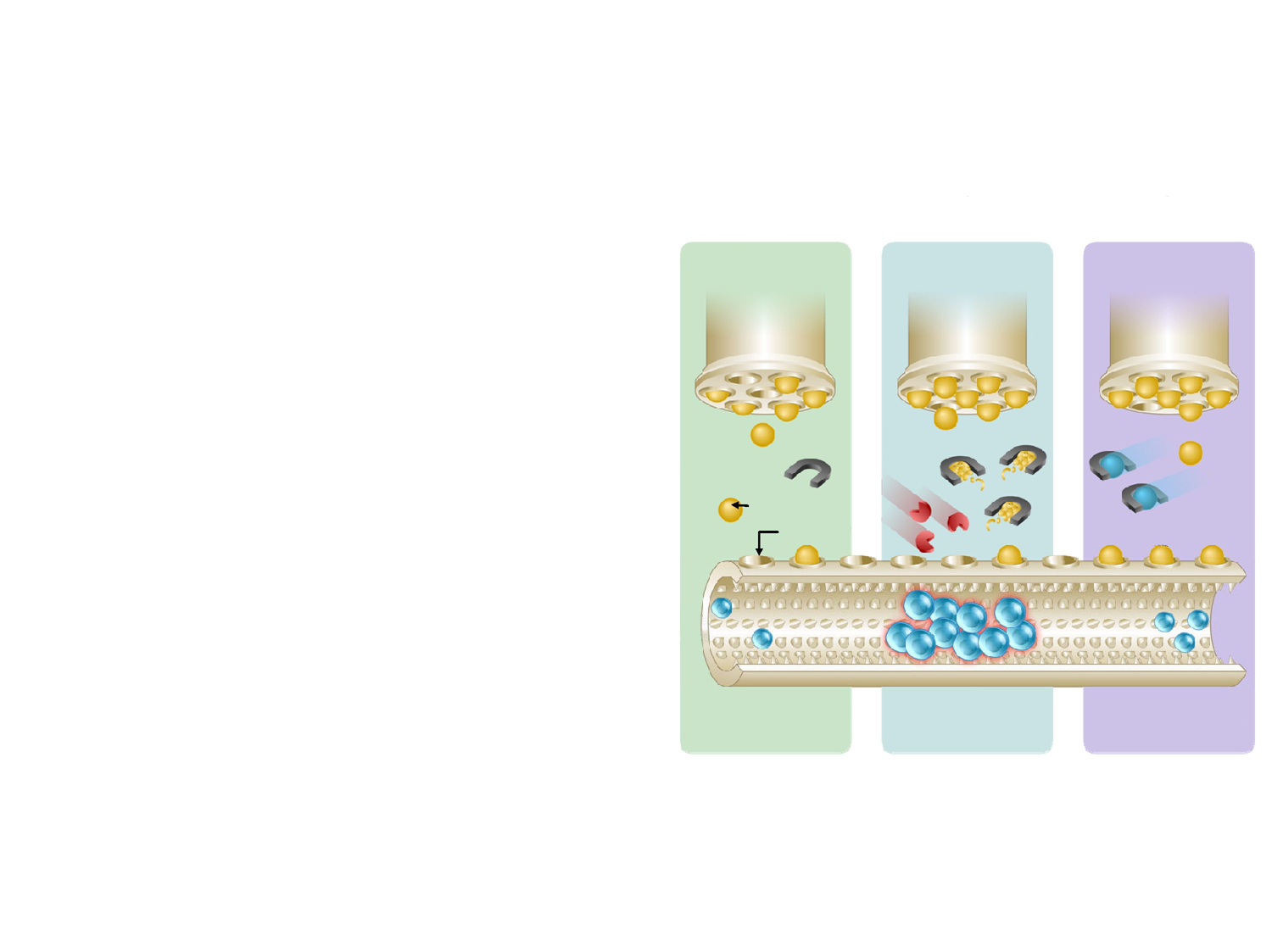 Баланс энкефалин-энкефалиназа
RUHID172191 от 30 августа 2017
Вирусы
бактерии
энкефалиназа
ГИДРАСЕК
энкефалин
ИНГИБИТОР ЭНКЕФАЛИНАЗЫ
§ рецептор
Тонкий кишечник
Нормальная секреция
Нормальная секреция
Гиперсекреция
Drugs in focus. Wolters Kluwer Health. 2009.
27
РАЦЕКАДОТРИЛ (ГИДРАСЕК) НОРМАЛИЗУЕТ СЕКРЕЦИЮ ПУТЕМ ПОДДЕРЖАНИЯ АКТИВНОСТИ ЭНКЕФАЛИНОВ
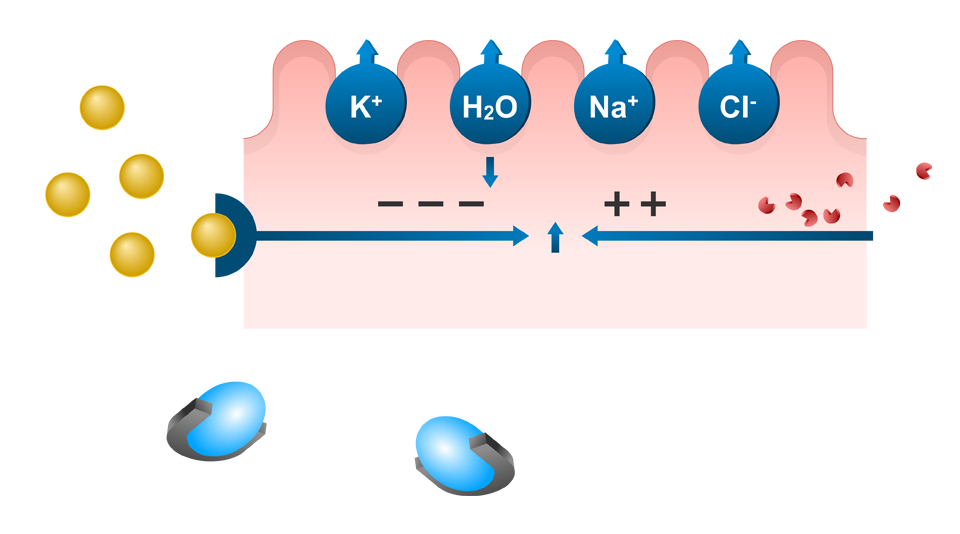 Вирусы
Бактерии
Дельта рецептор
цAМФ
RUHID172191 от 30 августа 2017
ATФ
Энкефалины
Рацекадотрил
Энкефалиназа
Schwartz JC. Racecadotril: a new approach to the treatment of diarrhea. Int J Antimicrob Agents. 2000;14:75-79.
1. 	Schwartz JC. Int J Antimicrob Agents . 2000;14:75-79.
28
Рацекадотрил (ГИДРАСЕК):
Селективный ингибитор энкефалиназы, снижающий гиперсекрецию в кишечнике
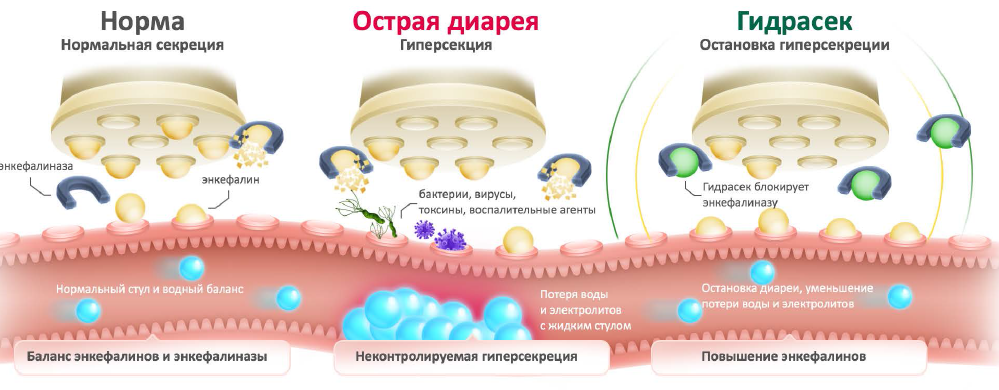 RUHID172191 от 30 августа 2017
Drugs in focus. Wolters Kluwer Health. 2009.
29
ГИДРАСЕК (рацекадотрил)
БЫСТРОЕ НАЧАЛО ДЕЙСТВИЯ: НАЧАЛО ИНГИБИРОВАНИЯ ЭНКЕФАЛИНАЗЫ ЧЕРЕЗ 30 МИНУТ   
АНТИСЕКРЕТОРНЫЙ ЭФФЕКТ В ТЕЧЕНИЕ 8 ЧАСОВ
100
RUHID172191 от 30 августа 2017
Рацекадотрил 100 мг
80
60
Ингибирование (%)
40
20
0
0
4
8
12
16
20
24
Время (часы)
RACECADOTRIL: CCDS 17 JUNE 2016 
Duchier J. Action of racecadotril on plasma enkephalinase in healthy volunteers – effect of a single dose (n° 88-469). Bioprojet Data on File.
30
Гидрасек (рацекадотрил)
Не влияет на моторику желудочно-кишечного тракта
Не стимулирует чрезмерное развитие микрофлоры
Ороцекальный транзит
Толстокишечный транзит
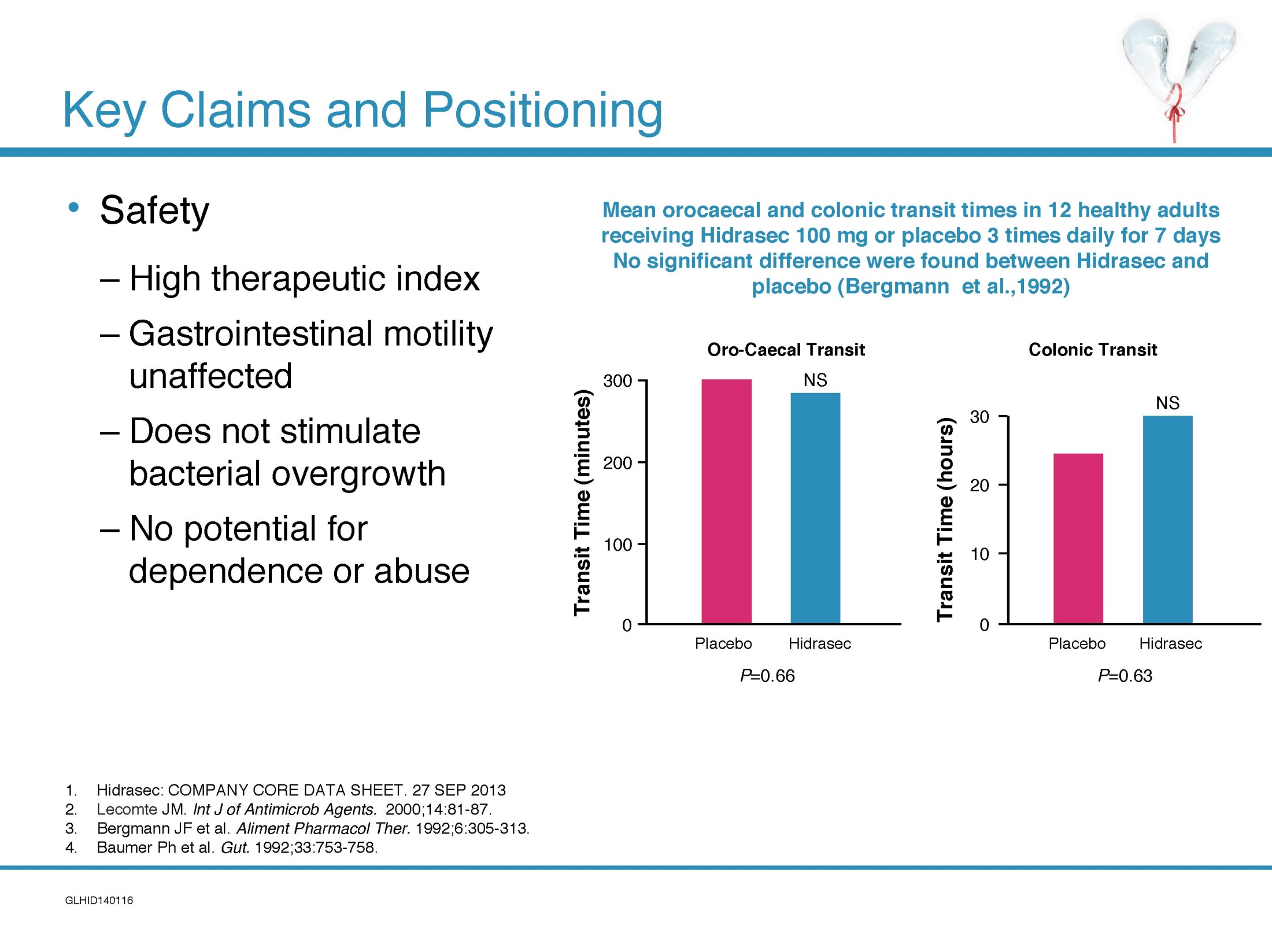 NS
NS
RUHID172191 от 30 августа 2017
Время транзита (мин)
Время транзита (часы)
Плацебо
Гидрасек
Плацебо
Гидрасек
Среднее время ороцекального и толстокишечного транзита у 12 здоровых взрослых пациентов, получавших Гидрасек в дозе 100 мг или плацебо 3 раза в день в течение 7 дней. Не было выявлено статистически значимой разницы между действием Гидраска и плацебо на нормальную моторику кишки (Bergmann  et al.,1992)
P=0,66
P=0,63
Lecomte JM. lnt J of Antimicrob Agents.  2000;14:81-87.
Bergmann JF et al. Aliment Pharmacol Ther. 1992;6:305-313.
Baumer Ph et al. Gut. 1992;33:753-758.
31
Гидрасек (рацекадотрил) – быстрый ответ острой диарее
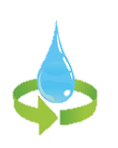 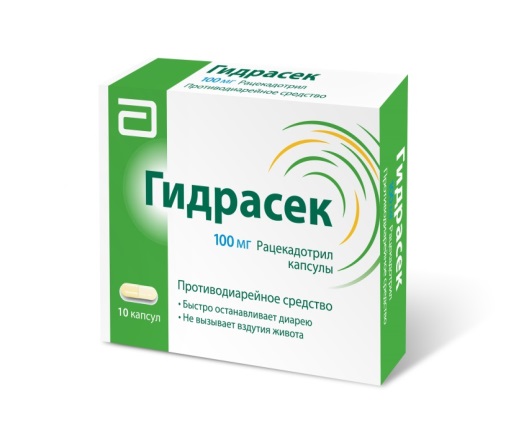 RUHID172191 от 30 августа 2017
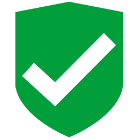 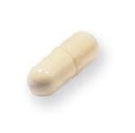 Hinterleitner TA, Petritsch W, Dimsity G, Berard H, Lecomte JM, Krejs GJ. Acetorphan prevents cholera-toxin induced water and electrolyte secretion in the human jejunum. Eur J Gastroenterol Hepatol 1997; 9: 887-891
Инструкция по медицинскому применению препарата Гидрасек (рацекадотрил), капсулы  100 мг от 21.02.2017
Vetel JM, Berard H, Fretault N, Lecomte JM. Comparison of racecadotril and loperamide in adults with acute diarrhea. Aliment Pharmacol Ther. 1999;13 Suppl 6:21-26
Tormo R, Polanco I, Salazar-Lindo E, Goulet O. Acute infectious diarrhea in children: new insights in antisecretory treatment with racecadotril. Acta Paediatr. 2008;97(8):1008-1015.
Gallelli L, Colosimo M, Tolotta GA, et al. Prospective randomized double-blind trial of racecadotril compared with loperamide in elderly people with gastroenteritis living in nursing homes. Eur J Clin Pharmacol. 2010;66(2):137-144.
32
Гидрасек  (рацекадотрил)
Уровень доказательности 1А
15 рандомизированных  клинических исследований
10 клинических исследований с плацебо контролем
Мета-анализы и систематические обзоры 
В клинических исследованиях с участием взрослых больных с острой диареей участвовали 3656 пациентов, из которых 2193 получали рацекадотрил (Гидрасек)
Сравнительные исследования с лоперамидом, окреатидом, Saccharomyces boulardii (Энтерол)
RUHID172191 от 30 августа 2017
Гидрасек  (рацекадотрил)
включен в международные рекомендации
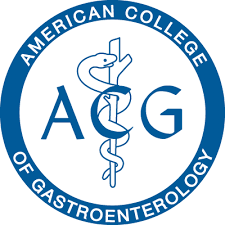 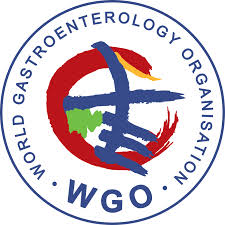 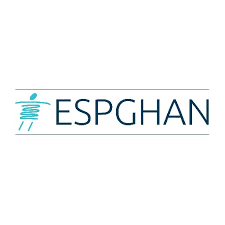 Vetel, J.-M., et al. (2014) Racecadotril Efficacy in the Symptomatic Treatment of Adult Acute Diarrhoea: A Systematic Review and Meta-Analysis. International Journal of Clinical Medicine, 5, 361-375
. Scientific broschure Racecadotril (Abbott, data on file
Рацекадотрил в комплексной терапии 
с пероральной регидратацией
33
Сравнительное исследование  (109 взрослых пациентов с острой диареей)
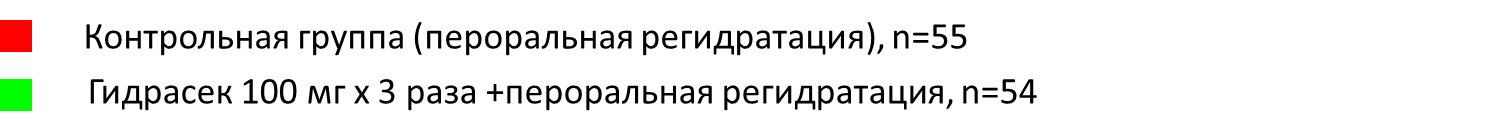 Продолжительность
дегидратации, часы
Продолжительность терапии, часы
Продолжительность
учащенного стула , часы
Продолжительность
жидкого стула , часы
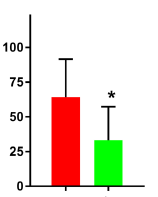 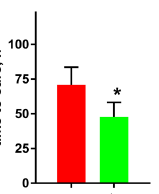 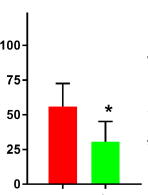 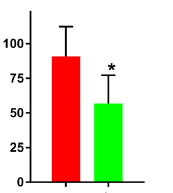 RUHID172191 от 30 августа 2017
90,9 ± 21,4 vs. 
56,8 ± 20,5 часы
56,0 ± 16,6 vs. 
30,7 ± 14,5 часы
70,8 ± 12,8 vs. 
47,8 ± 10,5 часы
64,3 ± 27,3 vs. 
33,3 ± 24,0 часы
Yao P, Xi LL. 2011
34
ГИДРАСЕК
МНН: рацекадотрил
Лекарственная форма: капсулы 100 мг №10
Показание: симптоматическое лечение острой диареи у взрослых
Способ приема и дозы: 100 мг х 3 раза не более 7 дней
Механизм действия: антисекреторный – подавление патологической секреции жидкости при острой диарее
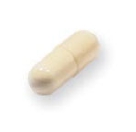 Утро
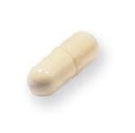 RUHID172191 от 30 августа 2017
До появления нормального стула, но 
не более 7 дней
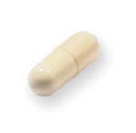 День
Незамедлительно
Вечер
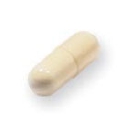 Инструкция по медицинскому применению лекарственного препарата Гидрасек 100 мг  от 21.02.2017
До основного приема пищи
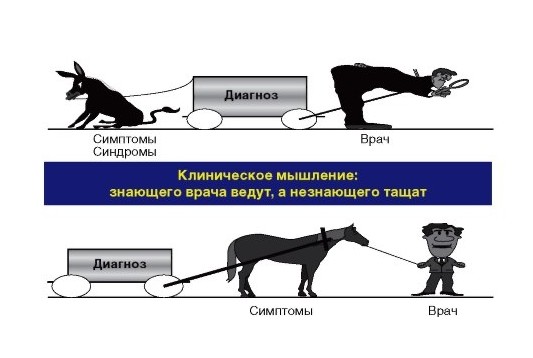 Клиническая фармакология и фармакотерапия в реальной врачебной практике : мастер-класс : учебник / В. И. Петров. - 2011. - 880 с.